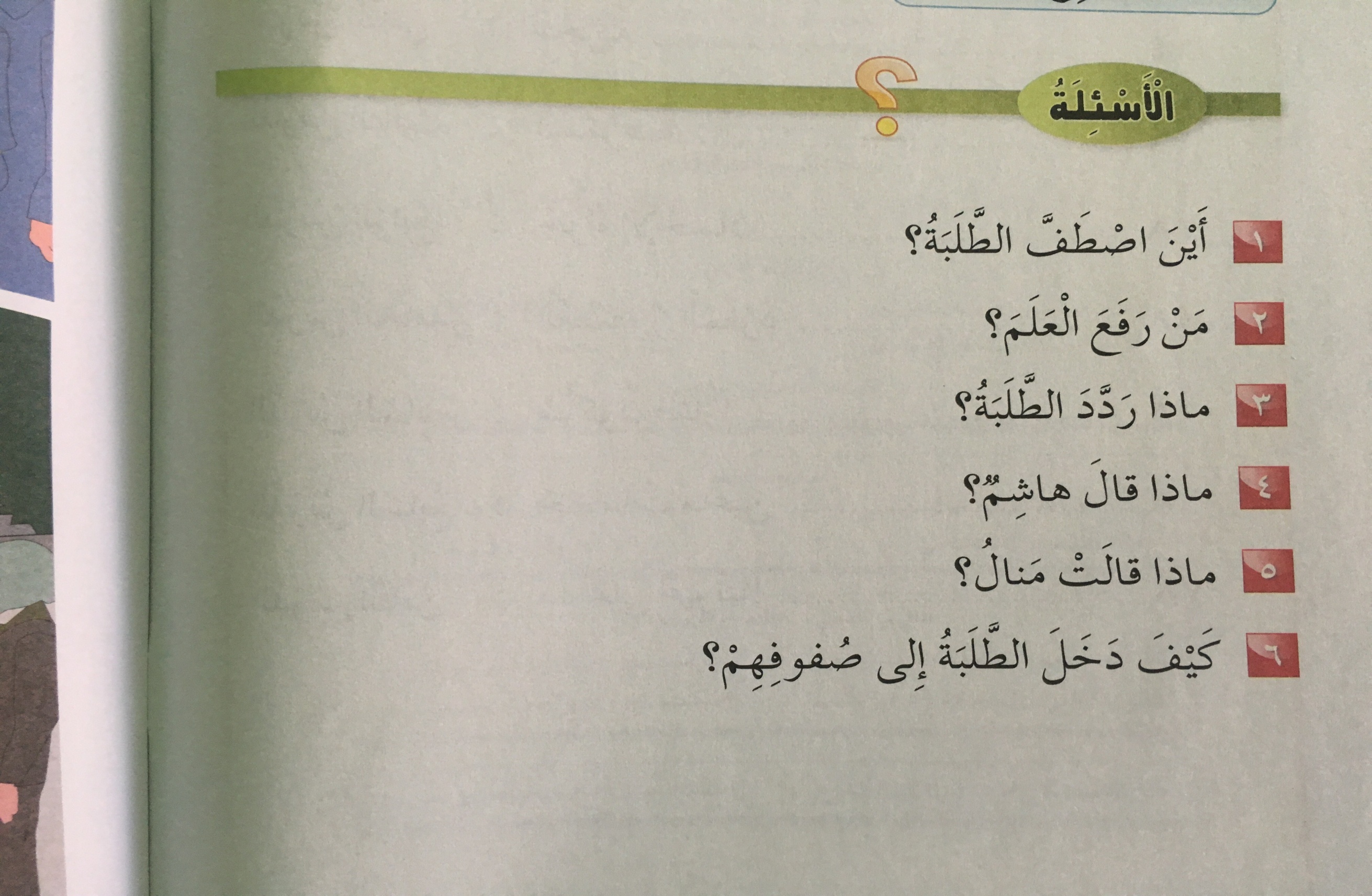 اصْطَّفَّ الطَّلَبَةٌ في ساحَةِ الْمَدْرَسَة ِ.
رَفَعَتْ مَيْساءُ الْعَلَمَ .
رَدَّدوا السَّلامَ الْمَلَكِيَّ وَ النَّشيدَ وَ الْوَطَنِيَّ .
قالَ هاشِمٌ : ما أَجْمَلَ عَلَمَ بِلادي !
قالتْ مَنالُ : عَلَمي يَزْهو بِالْأَلْوانِ .
دَخَلَ الطَّلَبَةُ إِلى صُفوفِهِمْ بِنِظامٍ .
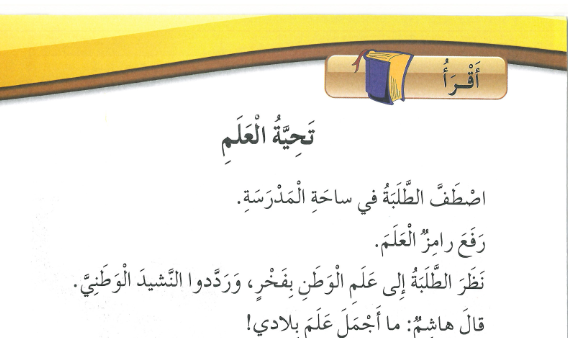 لام قمريّة
وقفوا بنظام
لام شمسيّة
جملةٌ تعجّبيّةٌ
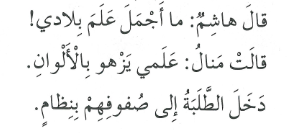 جملةٌ تعجّبيّةٌ
بمعنى يتزيّن
ضدّها خَرَجَ
حرفُ السّين
سِ
سُ
سَ
سي
سو
سا
سٍ
سٌ
سًا
حرفُ الشّين
شِ
شُ
شَ
شي
شو
شا
شٍ
شٌ
شًا
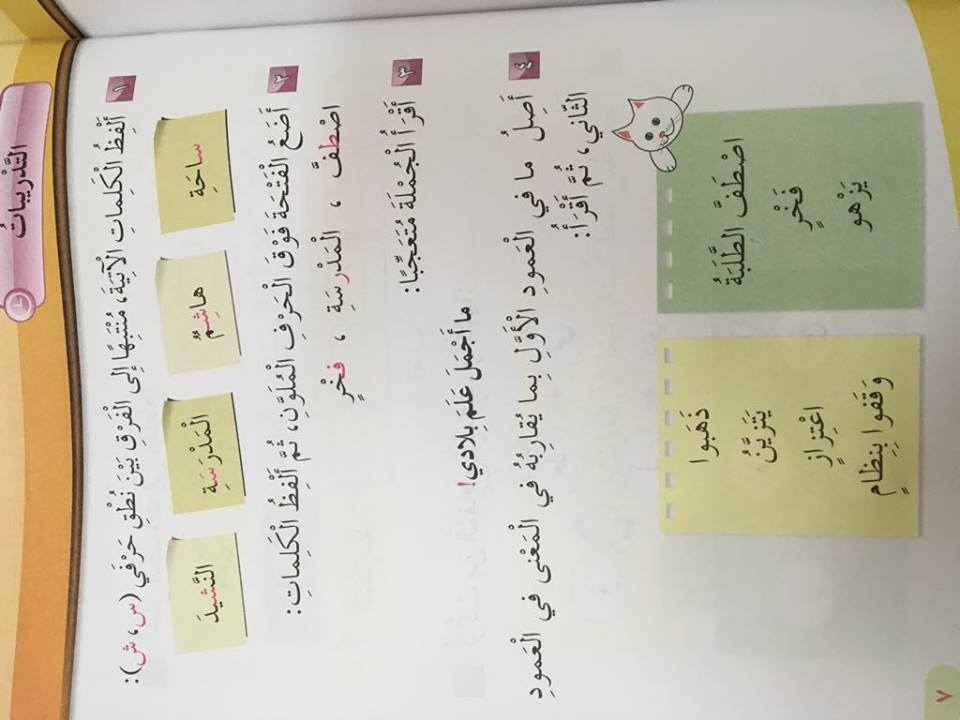 الفتحة        َ
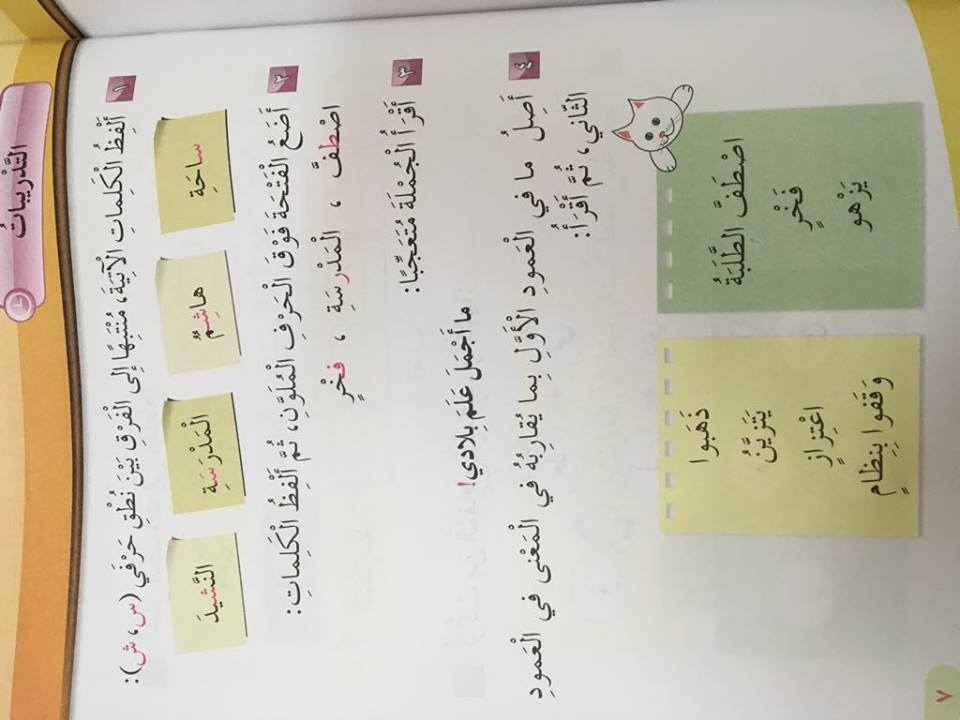 عَ   فَ   قَ   صَ   شَ   بَ   جَ   كَ   تَ   رَ   وَ   دَ   تَ   غَ
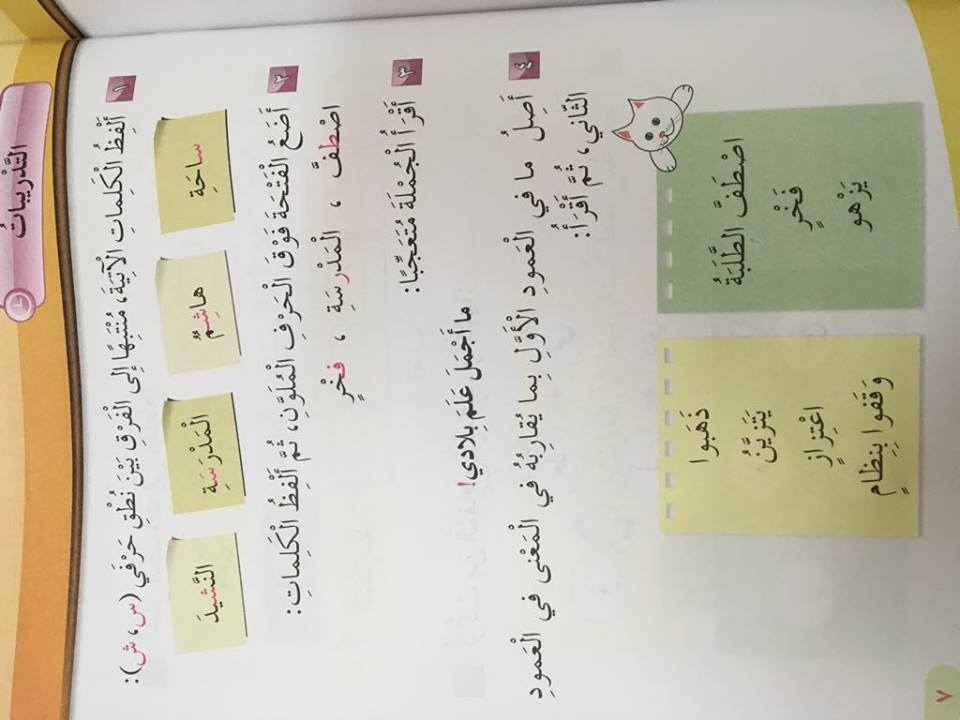 جملةٌ تعجّبيّةٌ
علامة تعجب
أداة تعجب
نفس المعنى
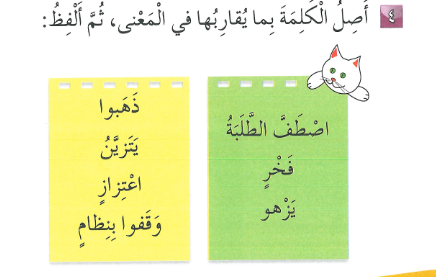 عكس
ضد
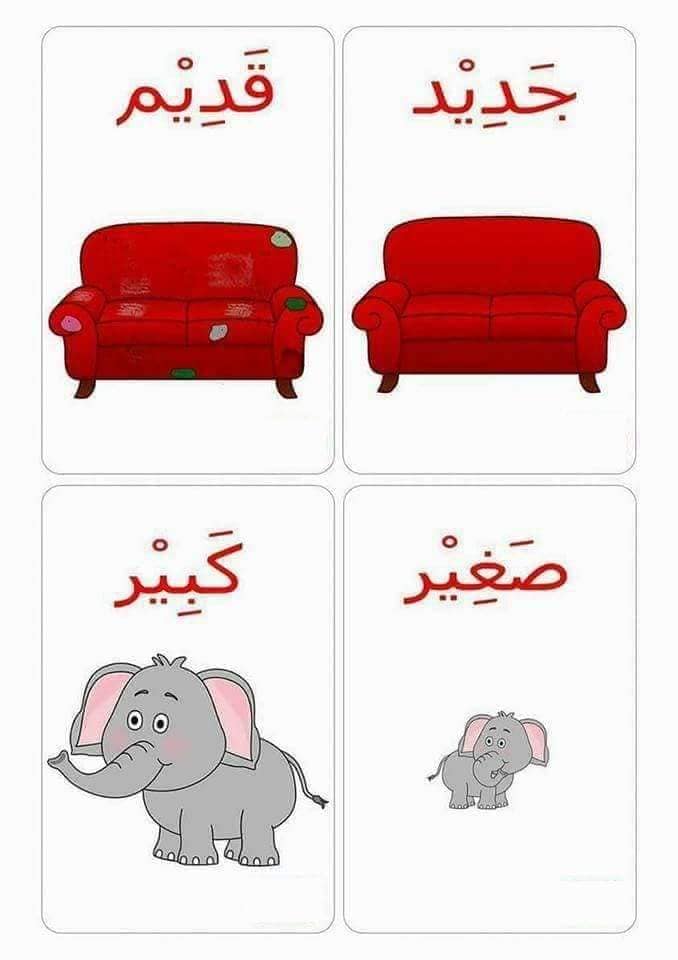 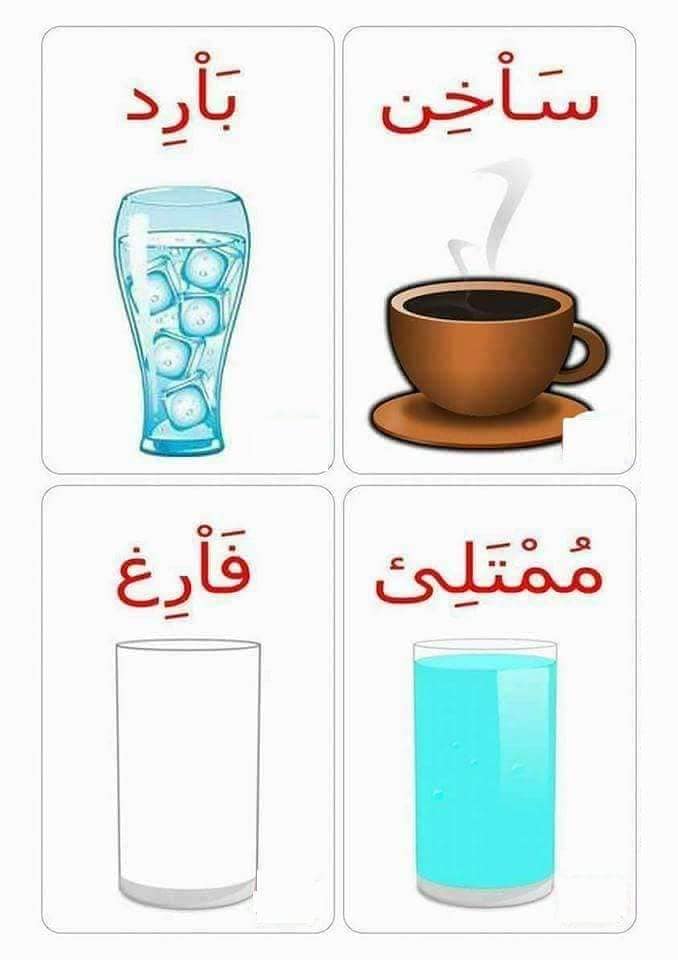 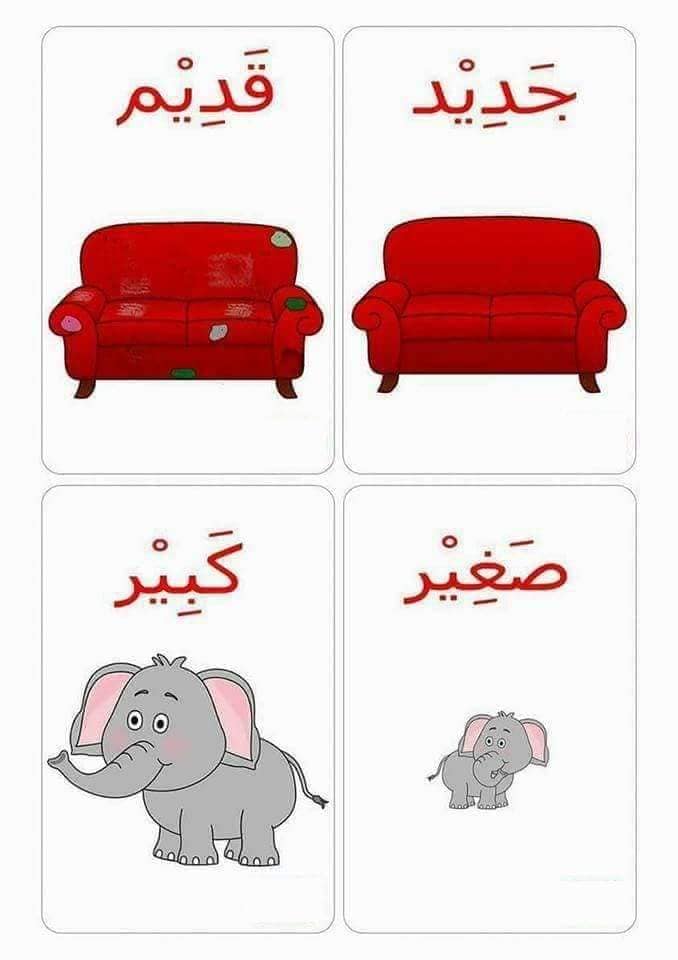 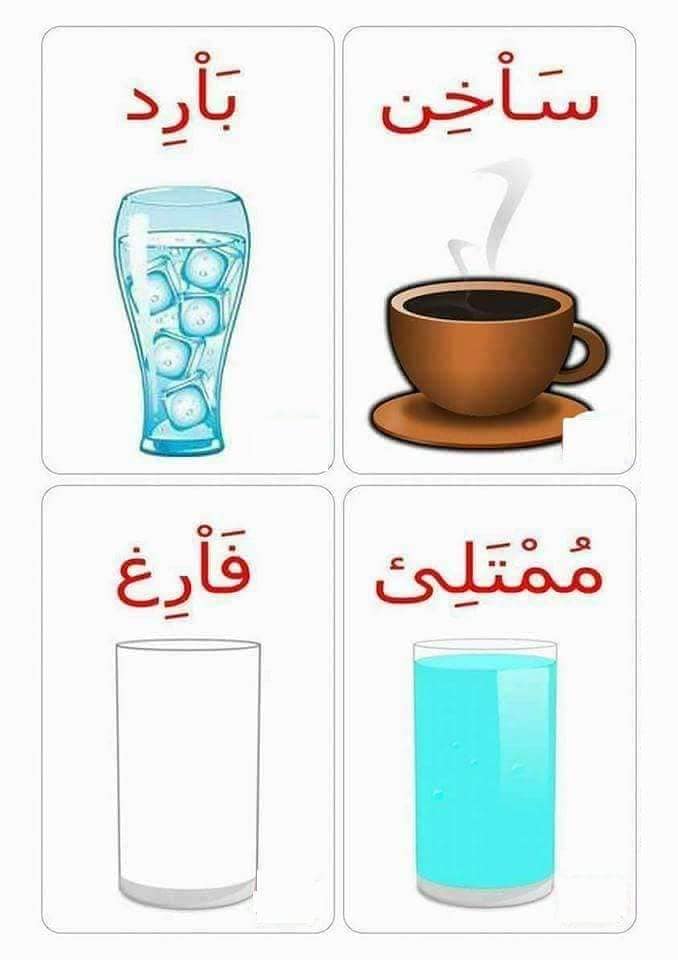 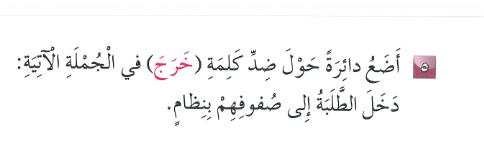 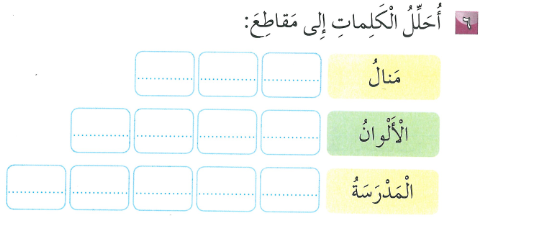 لُ
نا
مَـ
نُ
وا
أَلْـ
الـْ
ـةُ
سـَ
رَ
مَدْ
الـْ
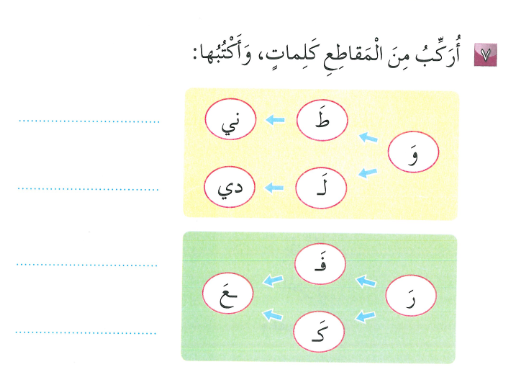 وَ طَني
وَ لَدي
رَفَعَ
رَكَعَ
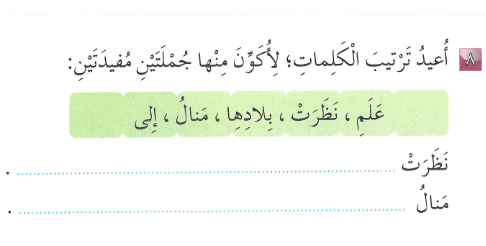 اسم
فعل
مَنالُ إِلى عَلَمِ بِلادِها
جملةٌ فعليةٌ
نَظَرتْ إِلى عَلَمِ بِلادِها
جملة اسمية
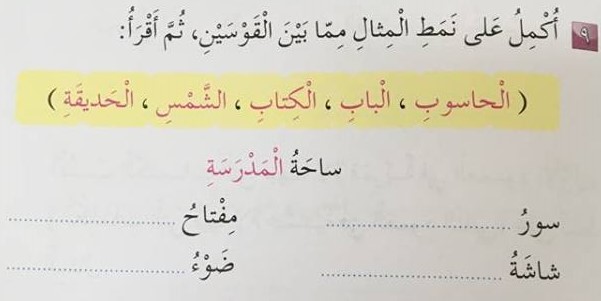 الْبابِ
الْحَديقَةِ
الشَّمْسِ
الْحاسوبِ
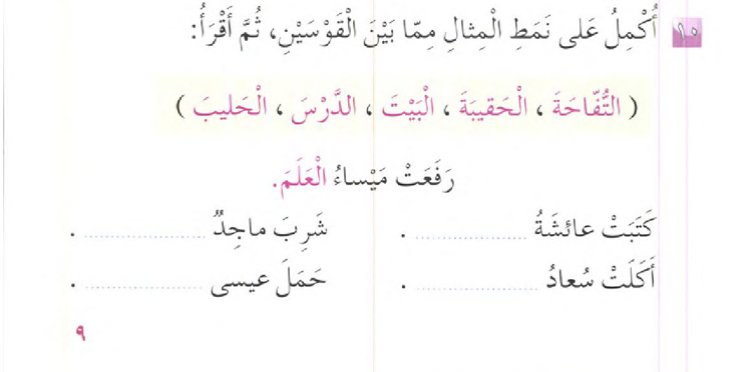 الدَّرْسَ
الْحَليبَ
الْحَقيبَةَ
التُّفّاحَةَ
تُكتب ولاتنطق
اللّام الشّمسيّة
تُكتب وتنطق
اللّام القمريّة
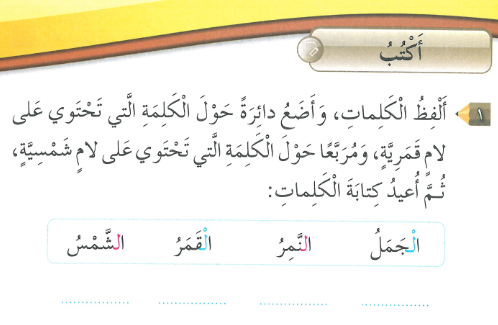 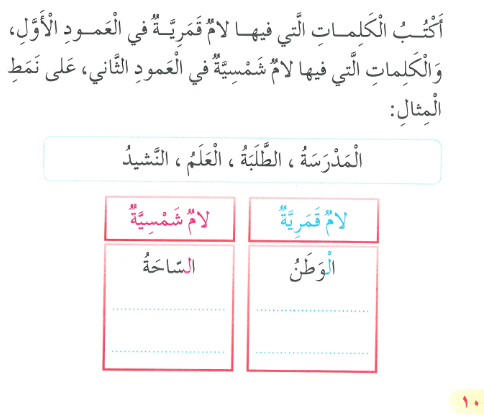 الطَّلَبَةُ
الْمَدْرَسَةُ
النَّشيدُ
الْعَلَمُ
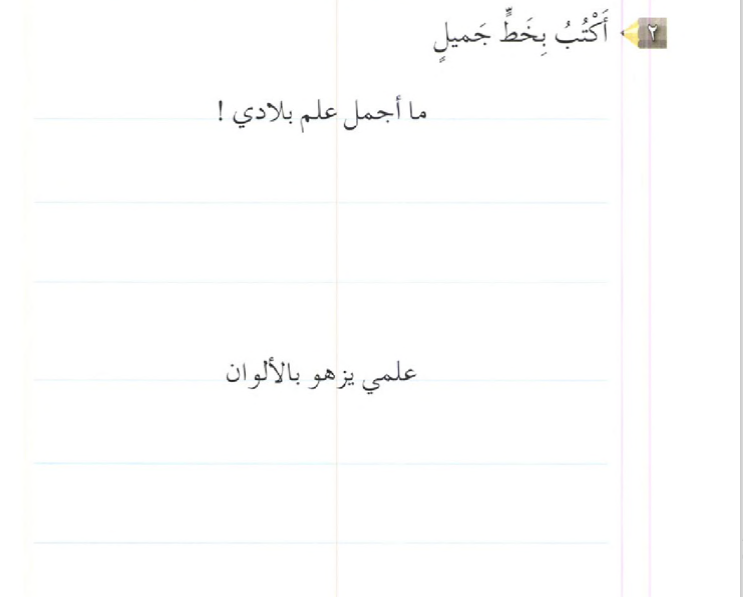 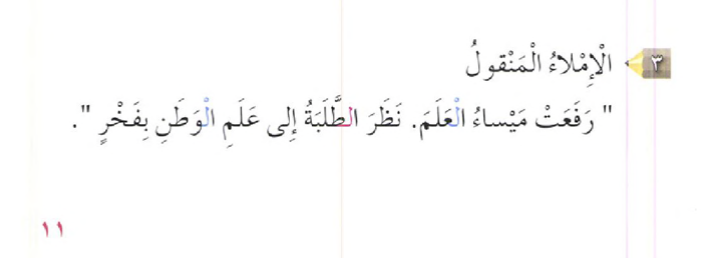